Managerial Economics
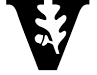 Fall 2017 - Mike Shor 			     	Lecture 7
Last time…
Predicting and explaining market changes

Two weeks ago… simple pricing 
(single product, single price)
2
Outline…
Price discrimination
Direct, indirect, versioning, metering, volume discounts
Complements, substitutes, bundling
3
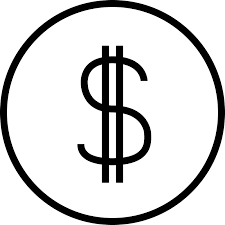 Are you a high value customer 
     or a low value customer?
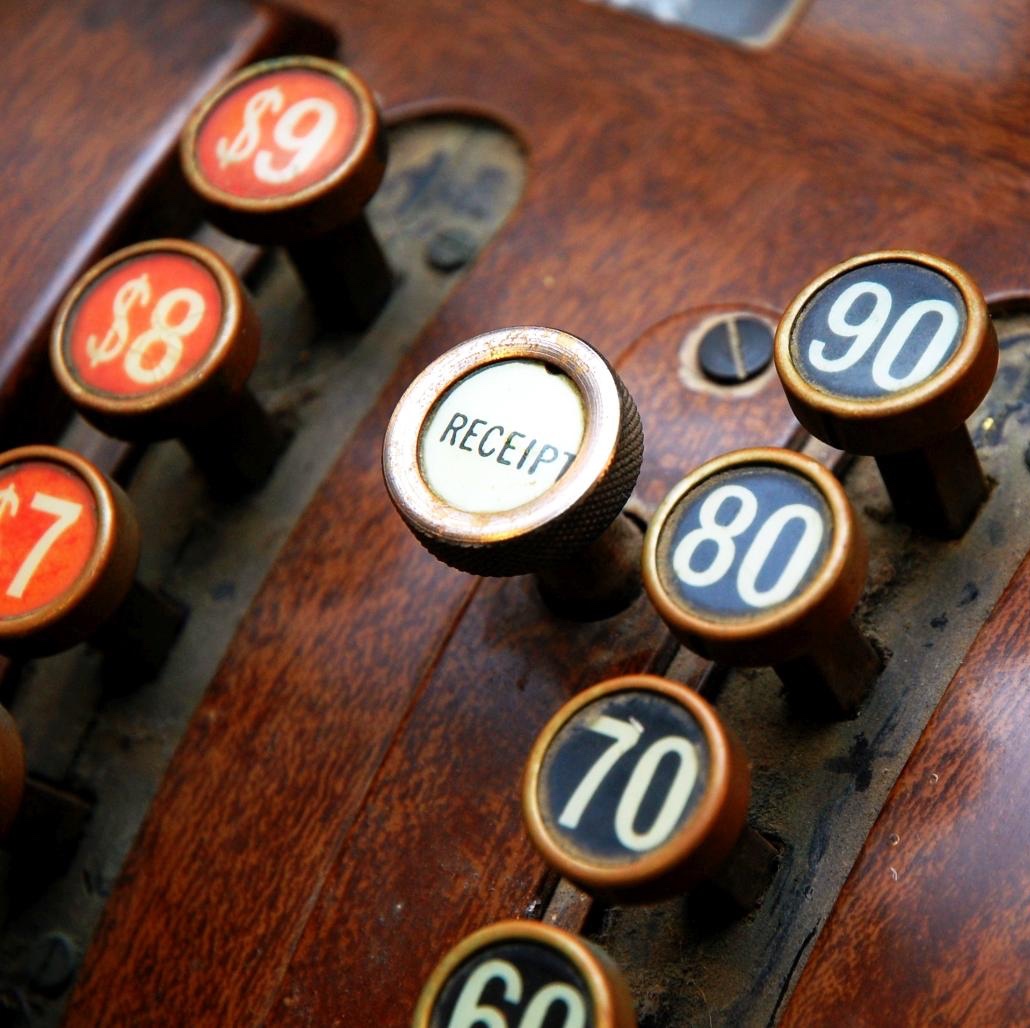 4
Price Discrimination
Charging different customers different prices because of differences in demand.

Identify a source of difference between groups that vary in value or elasticity
5
Price Discrimination
Direct Price Discrimination

Identify members of the low-value group
Charge low-value (or higher elasticity) consumers a lower price
Prevent resale to high-value group (arbitrage)
Indirect Price Discrimination

Design multiple products or services 
Offer each product to each consumer
Products appeals to different groups (lower quality for the low-value group; higher quality for high-value group)
6
Price Discrimination
Direct Price Discrimination

Observe group membership
Indirect Price Discrimination

Infer group membership
7
Price Discrimination
Direct Price Discrimination
Indirect Price Discrimination
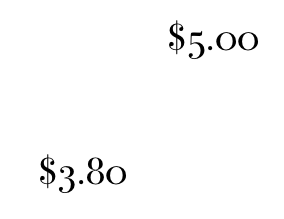 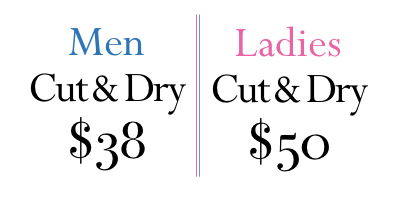 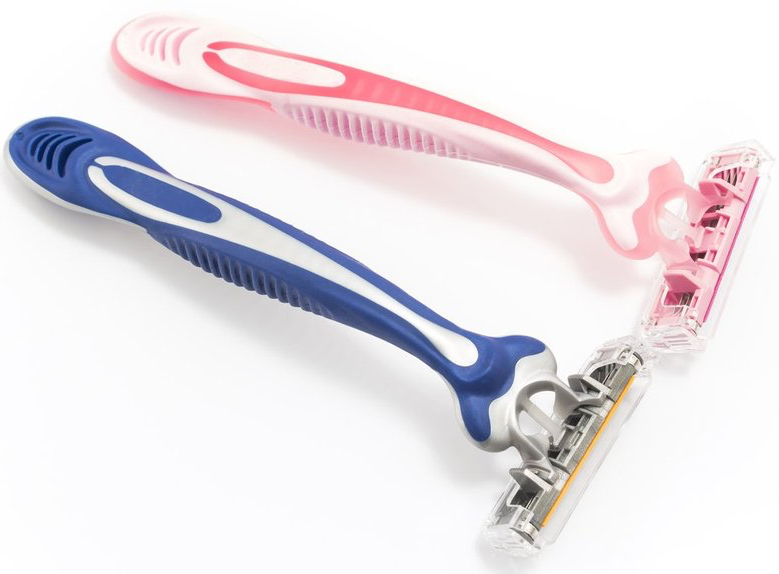 8
Direct Price Discrimination
9
The secret sauce
10
Direct Price Discrimination
11
The Hermitage
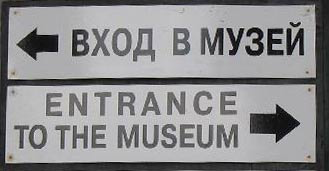 Daily visitors




					
				     What price do you charge?
Direct Price Discrimination
Easy to calculate
Implementation Challenges:
	Identifying and observing low-value consumers
	Preventing arbitrage
	Following the law
	Managing consumer outrage
13
Robinson-Patman Act
Prohibits differential prices on B2B goods
	Aimed to protect small retailers from chain stores 	by preventing chains from receiving discounts
Exceptions:
	Discounts are due to cost differentials
	Discounts given to meet competition
U.S. states and Europe have similar laws
	Often much stronger
14
Consumer Rebellion
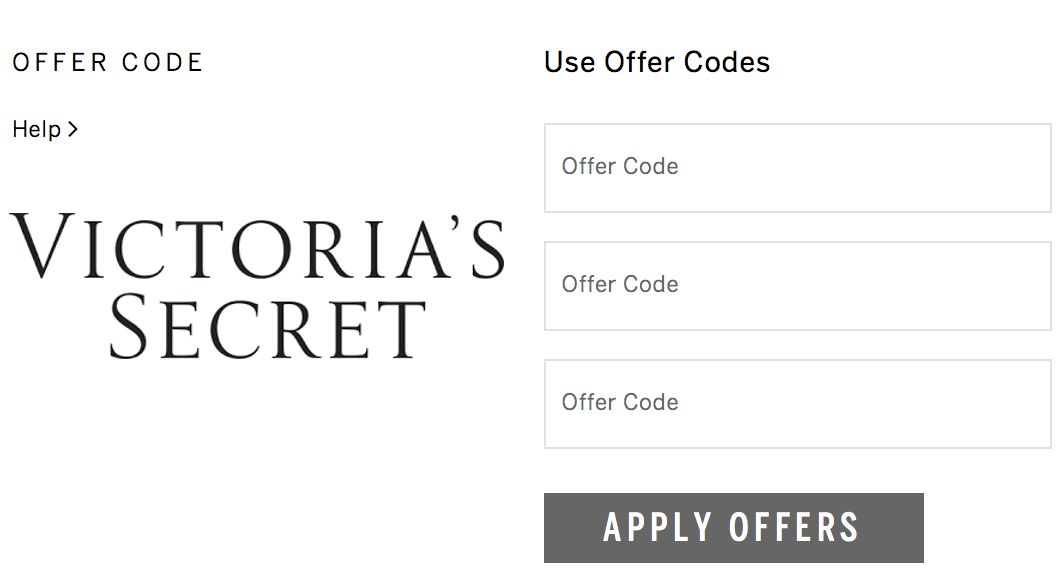 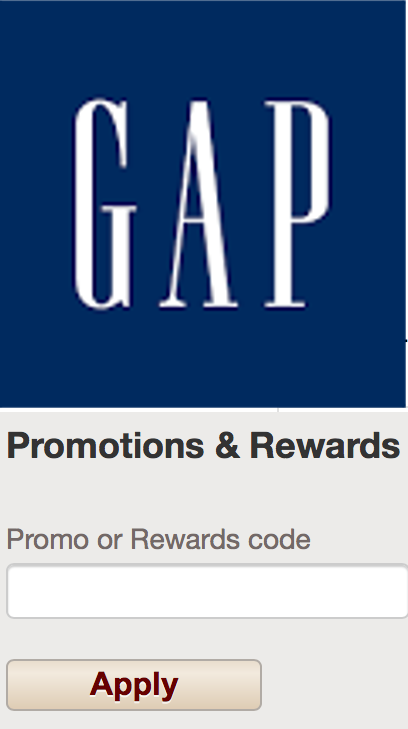 No one wants to feel like others are getting a better deal
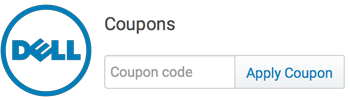 15